Информатика и ИТ
7
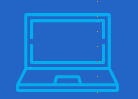 класс
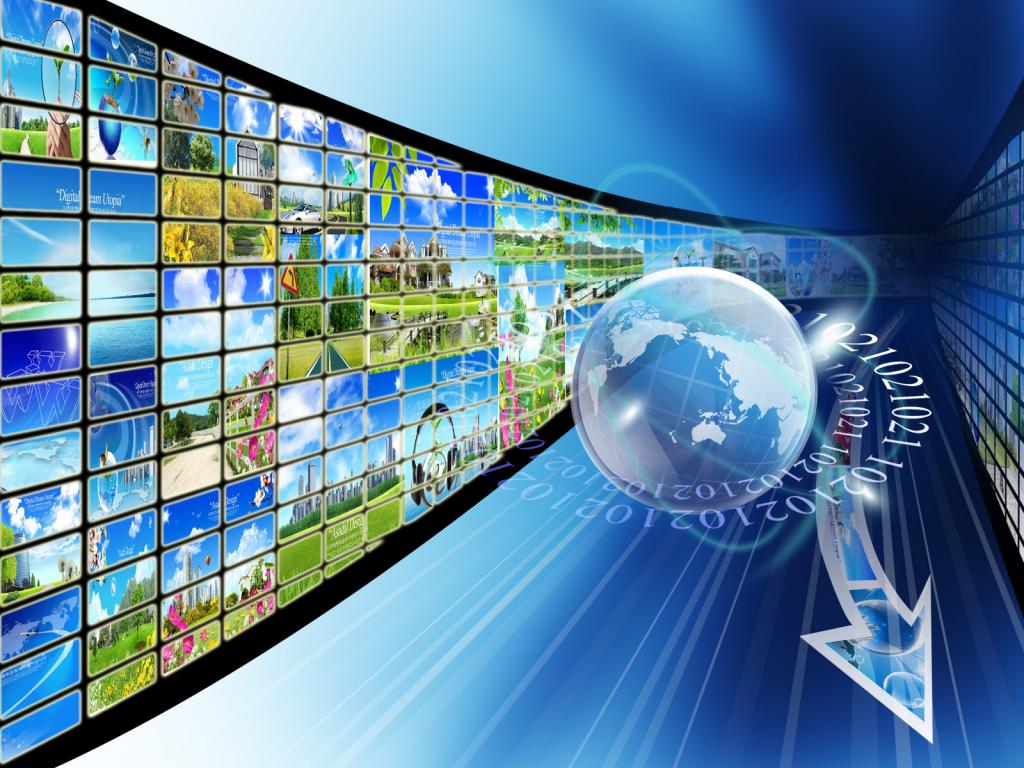 ИНФОРМАЦИОННЫЕ ТЕХНОЛОГИИ
ПЛАН  УРОКА
Проверка самостоятельной работы
Понятие «Технология»
Информационные технологии
Дисциплина информационных технологий
Отрасль информационных технологий
История информационных технологий
Основные черты информационных технологий
ПРОВЕРКА САМОСТОЯТЕЛЬНОЙ РАБОТЫ
В кодировке ASCII каждый символ кодируется 8 битами. Укажите информационный объём сообщения
A FRIEND IN NEED IS A FRIEND INDEED!

Решение: 36 · 8 = 288 бит = 36 байт
ПРОВЕРКА САМОСТОЯТЕЛЬНОЙ РАБОТЫ
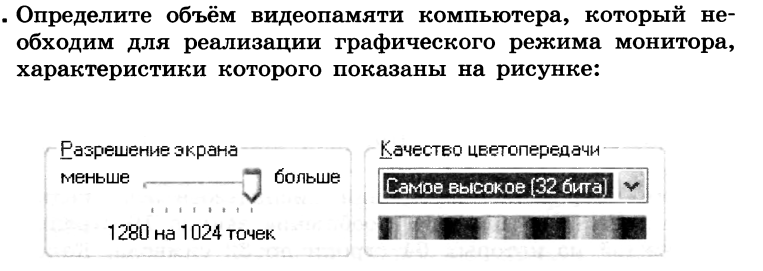 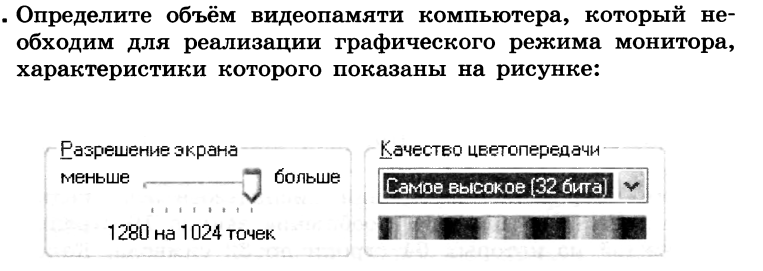 Решение: 1280 · 1024 · 32/8/1024/1024 = 5 Мбт  
Ответ: 5 Мбт
ПОНЯТИЕ ТЕХНОЛОГИЯ
Слово «технология» (греческое) составлено из слов «techne» мастерство, искусство, умение и «logos» - наука, и означает последовательное выполнение определенных действий с помощью необходимых средств, методов и условий для достижения намеченной цели.
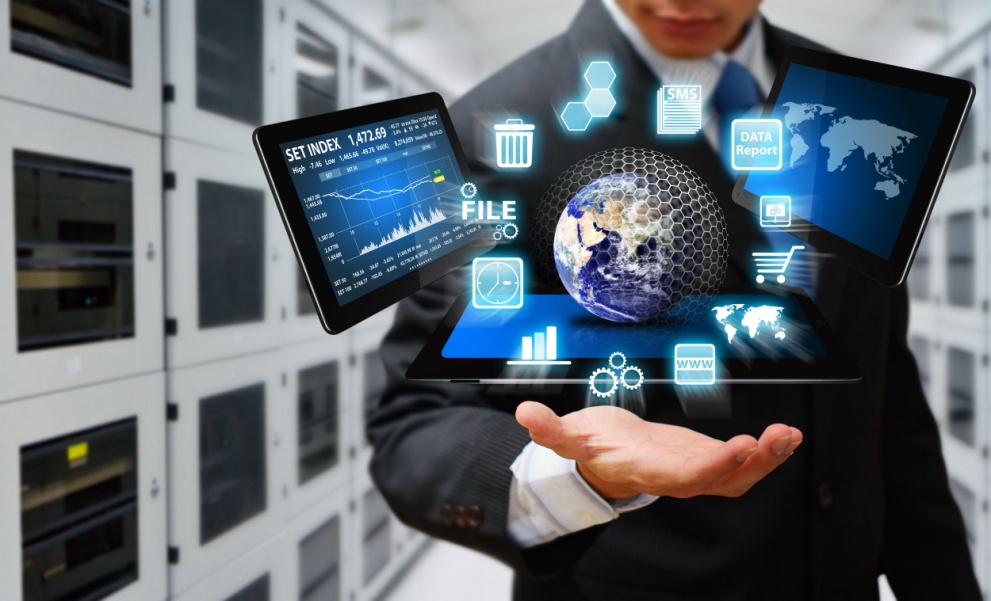 ИНФОРМАЦИОННЫЕ ТЕХНОЛОГИИ
При полном изучении любого процесса объём накопленной информации и степень её взаимосвязи бывает настолько сложным, что их обработка практически невозможна без дополнительных средств и инструментов. С развитием науки и техники процесс сбора, обработки и передачи информации стал намного эффективнее. В этом процессе главная роль отведена компьютерам и другим техническим средствам. Их применение привело не только к ускорению обмена информацией, но и к ускорению поиска нужной информации и её обработке, стало возможным сохранение всех её ранее указанных свойств.
ИНФОРМАЦИОННЫЕ ТЕХНОЛОГИИ
(информационно-коммуникационные технологии)
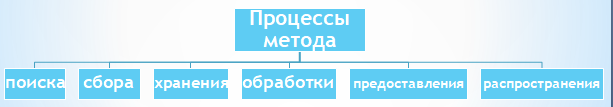 информации
Специалистов в области информационных систем и технологий часто называют ИТ- или IT-специалистами.
ДИСЦИПЛИНА ИНФОРМАЦИОННЫХ ТЕХНОЛОГИЙ
информации 

и не только компьютерные технологии
ОТРАСЛЬ ИНФОРМАЦИОННЫХ ТЕХНОЛОГИЙ
информационных систем
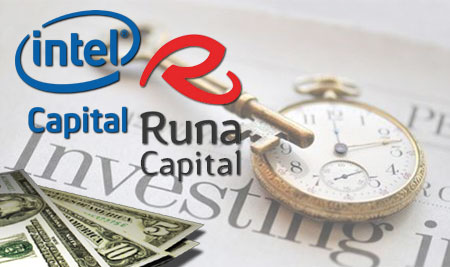 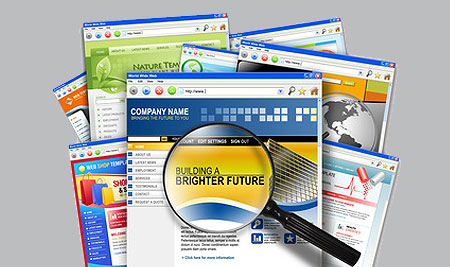 ИТ - ТЕХНОЛОГИ ПРИЗВАНЫ
решать задачи по эффективной организации информационного процесса для снижения затрат
материальных
 ресурсов
времени
энергии
труда
во всех сферах человеческой жизни 
и  современного общества.
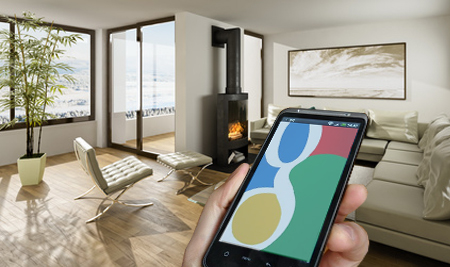 ИНФОРМАЦИОННЫЕ ТЕХНОЛОГИИ
Технология написания информации (текста):
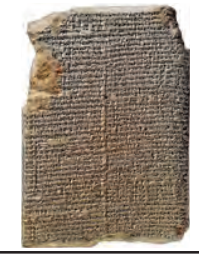 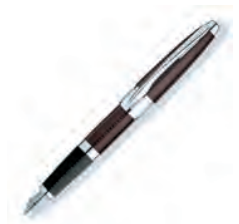 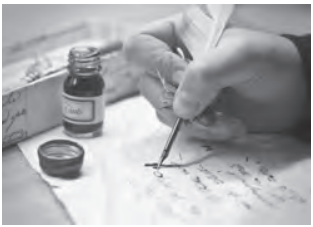 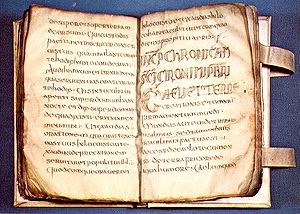 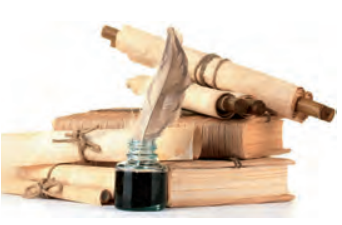 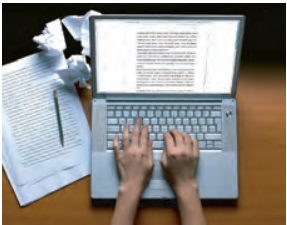 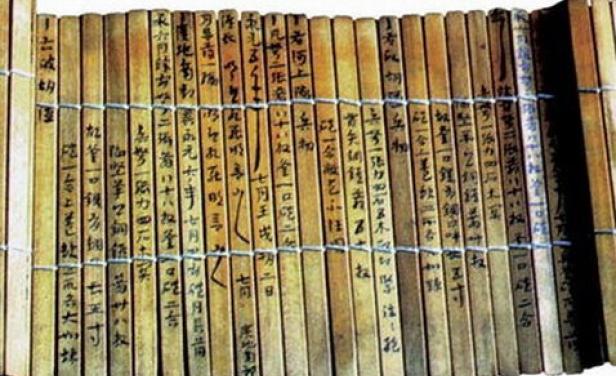 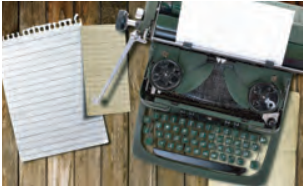 ИНФОРМАЦИОННЫЕ ТЕХНОЛОГИИ
Технология средств доставки информации (письма):
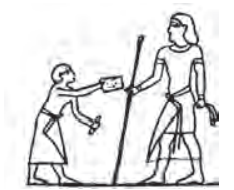 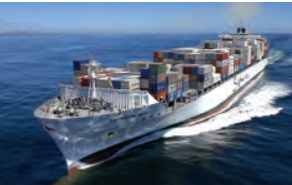 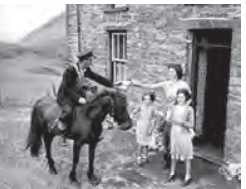 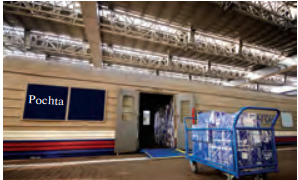 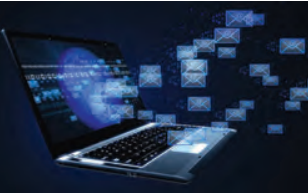 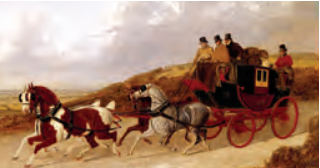 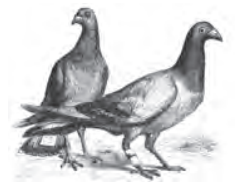 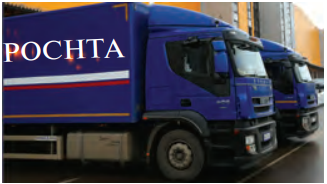 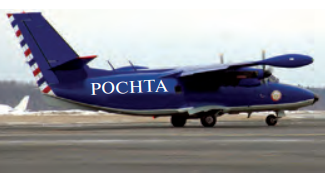 ИНФОРМАЦИОННЫЕ ТЕХНОЛОГИИ
Информационная технология
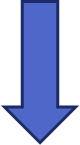 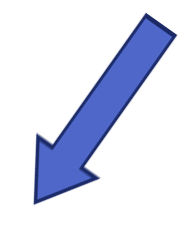 Внутренняя
Внешняя
способы и методы
технические средства
карандаш, ручка, тетрадь, бумага, мел, доска, проектор, экран, 
кодоскоп, кабинет, стол, стул, 
ученик, учитель, завуч, директор,
 книга, компьютер
беседа, урок, 
тестирование, опрос,
способы и методы проведения уроков
ОСНОВНЫЕ ЧЕРТЫ СОВРЕМЕННЫХ ИТ
ИТ - технологии охватывают  все ресурсы необходимые для управления информацией
особенно компьютеры, программное обеспечение и сети необходимые для
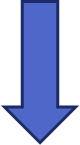 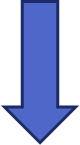 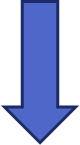 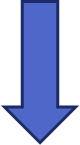 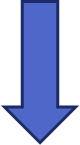 создания
хранения
управления
передачи
поиска
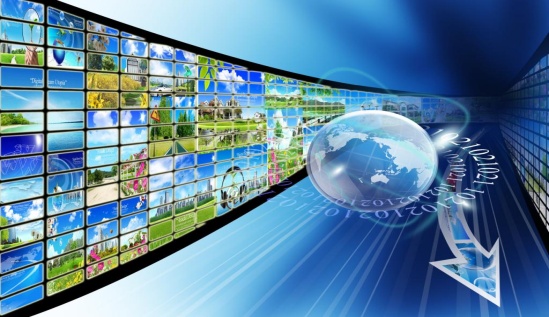 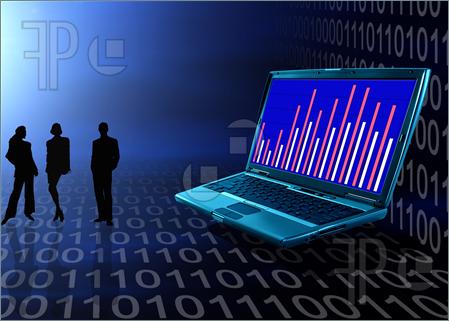 информации
ИТ - ТЕХНОЛОГИИ  ВКЛЮЧАЮТ В СЕБЯ
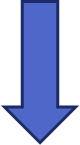 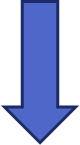 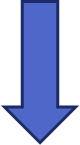 Терминалы
Услуги
Сети
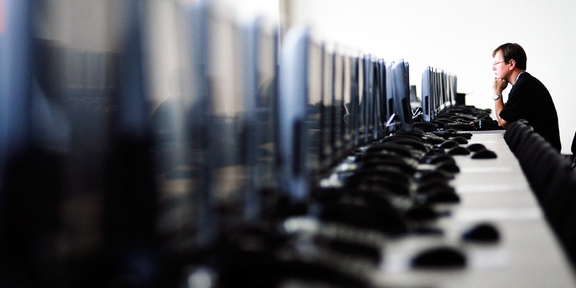 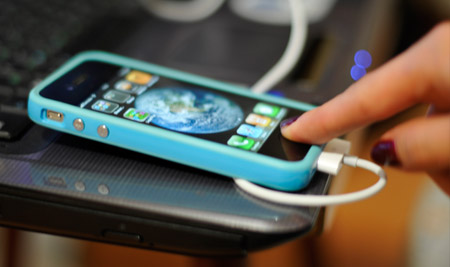 ИНФОРМАЦИОННЫЕ ТЕХНОЛОГИИ
Кроме вычислительной техники
 информационные технологии включают
 и технические средства связи, 
телевидение и радио. 
Информатика и информационные 
технологии взаимодополняют друг друга.
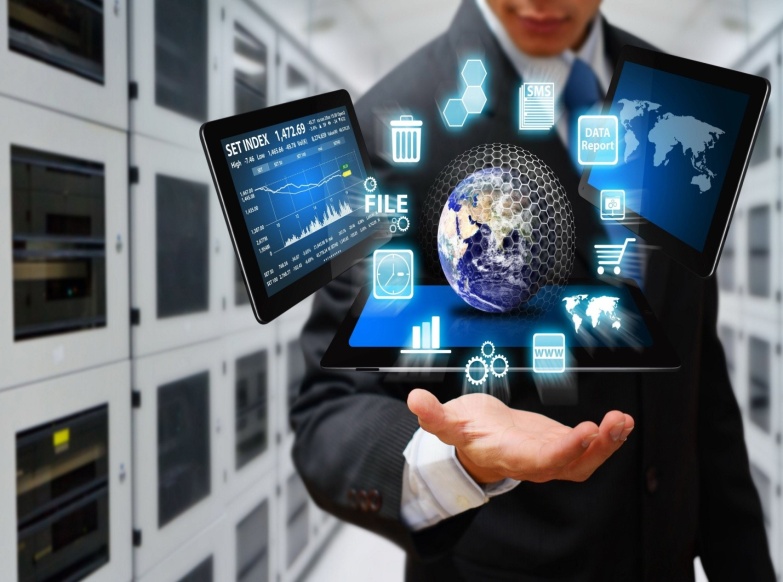 ЗАКРЕПЛЕНИЕ
Что понимается под информационными технологиями?

Приведите пример внешних составляющих информационных технологий.
ЗАДАНИЕ ДЛЯ САМОСТОЯТЕЛЬНОЙ РАБОТЫ
Информацию, данную в таблице, разделите на группы внешних и внутренних составляющих информационных технологий:
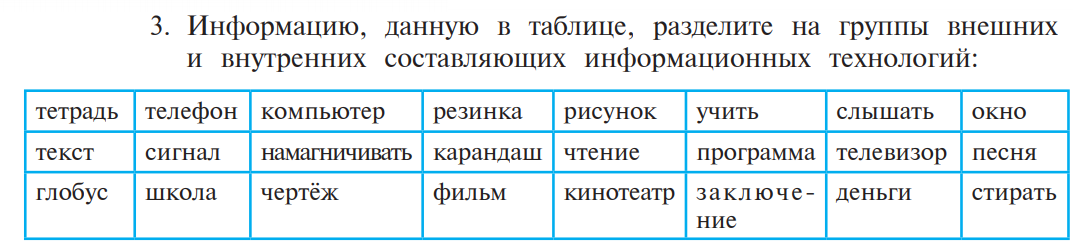